Fig. 1. Dominican amber cryptorhynchid weevil with attached pollinarium (arrow) of Cylindrocites browni gen. n., sp. ...
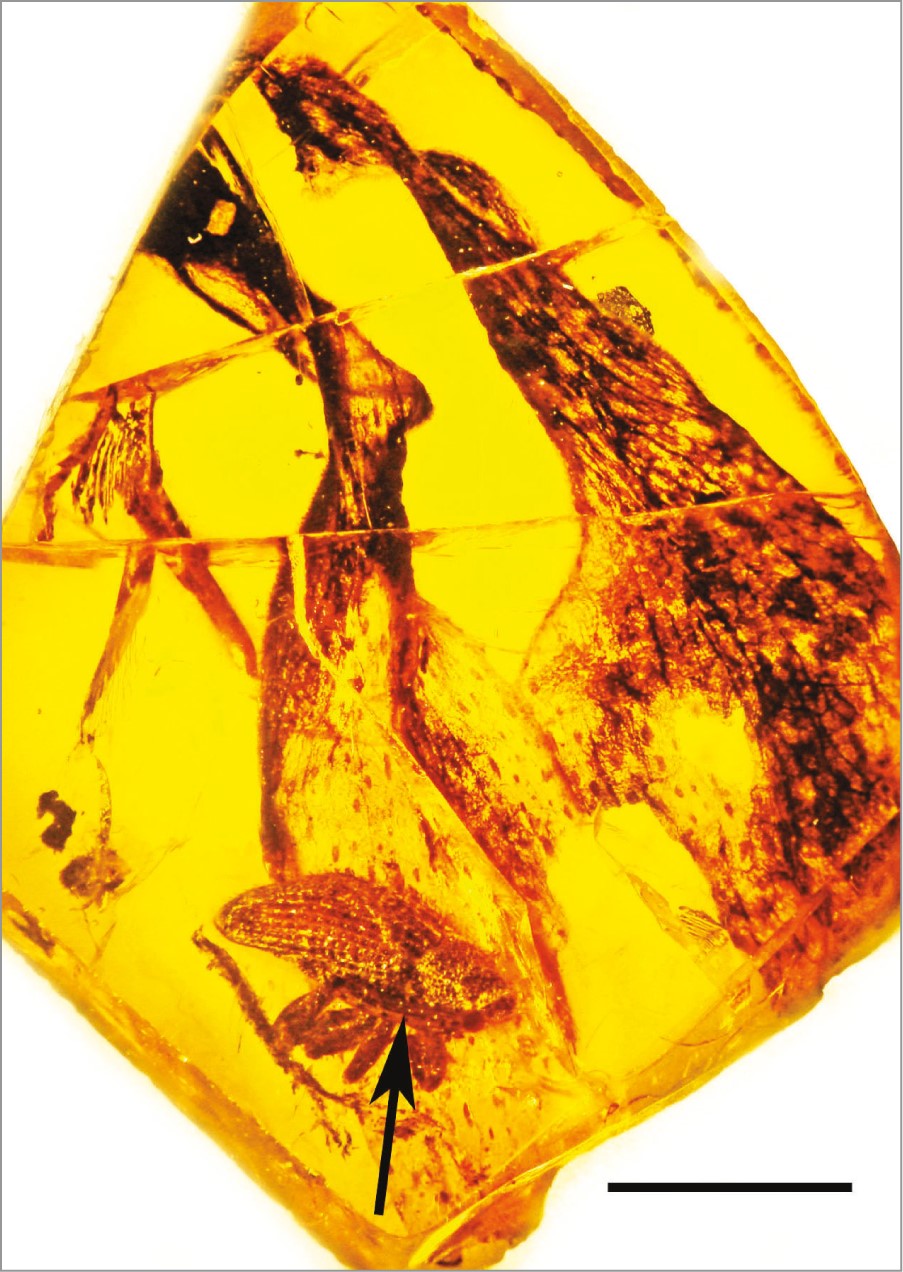 Am Entomol, Volume 62, Issue 3, Fall 2016, Pages 172–177, https://doi.org/10.1093/ae/tmw055
The content of this slide may be subject to copyright: please see the slide notes for details.
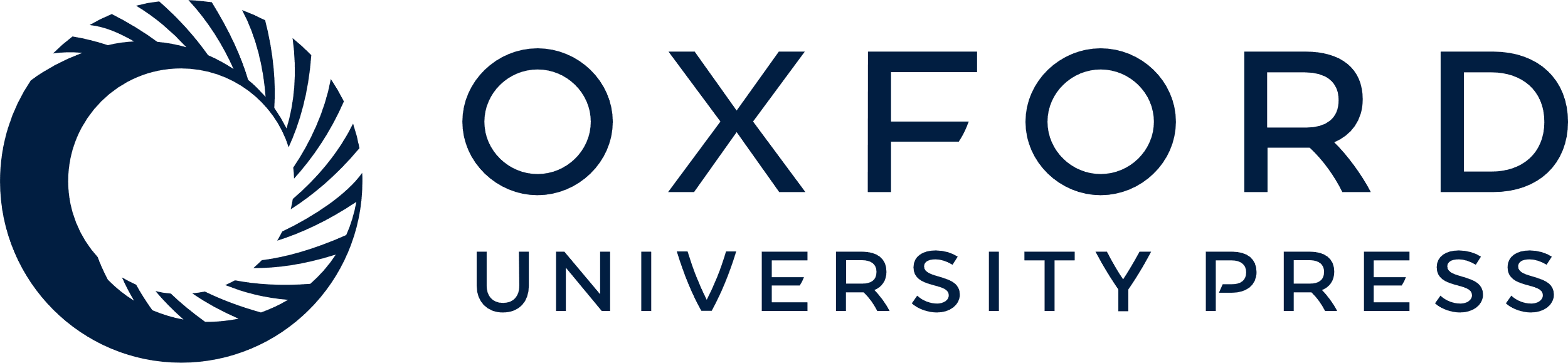 [Speaker Notes: Fig. 1. Dominican amber cryptorhynchid weevil with attached pollinarium (arrow) of Cylindrocites browni gen. n., sp. n. Floral remains in background. Scale = 3.0 mm.


Unless provided in the caption above, the following copyright applies to the content of this slide: © The Authors 2016. Published by Oxford University Press on behalf of Entomological Society of America. All rights reserved. For Permissions, please email: journals.permissions@oup.com]
Fig. 2. Lateral view of weevil with attached pollinarium of Cylindrocites browni gen. n., sp. n. Arrow shows ...
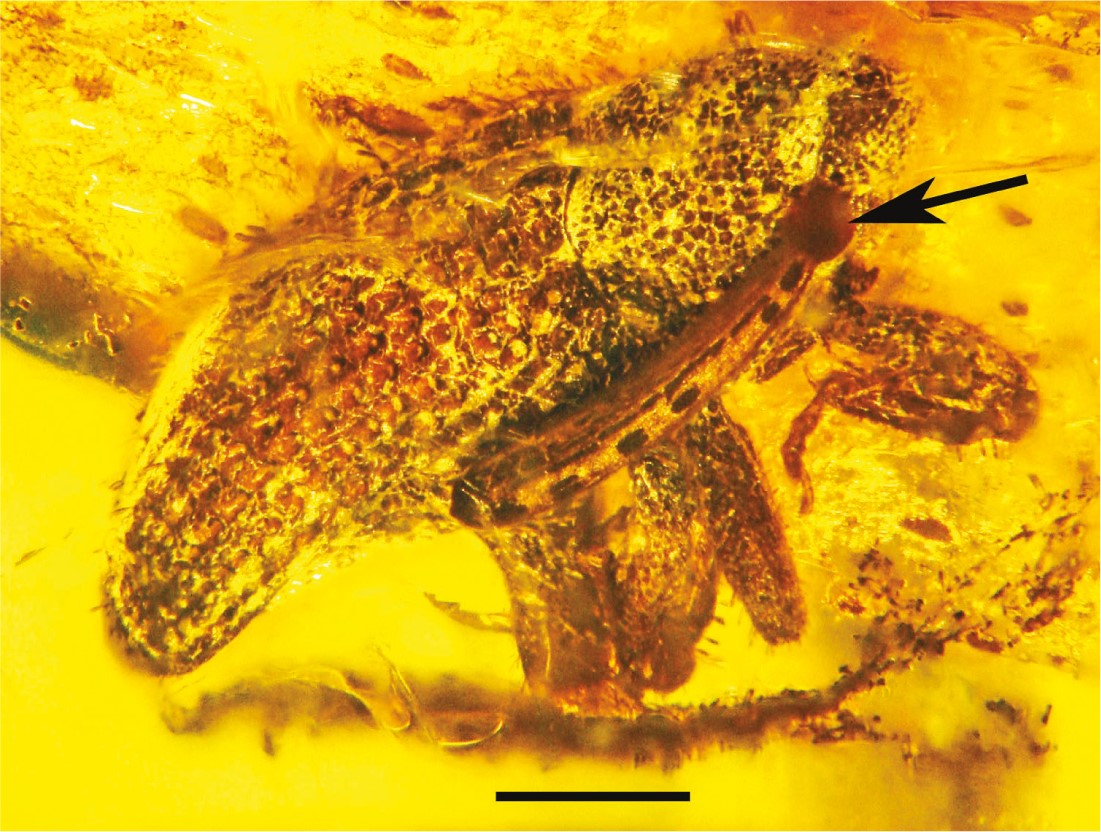 Am Entomol, Volume 62, Issue 3, Fall 2016, Pages 172–177, https://doi.org/10.1093/ae/tmw055
The content of this slide may be subject to copyright: please see the slide notes for details.
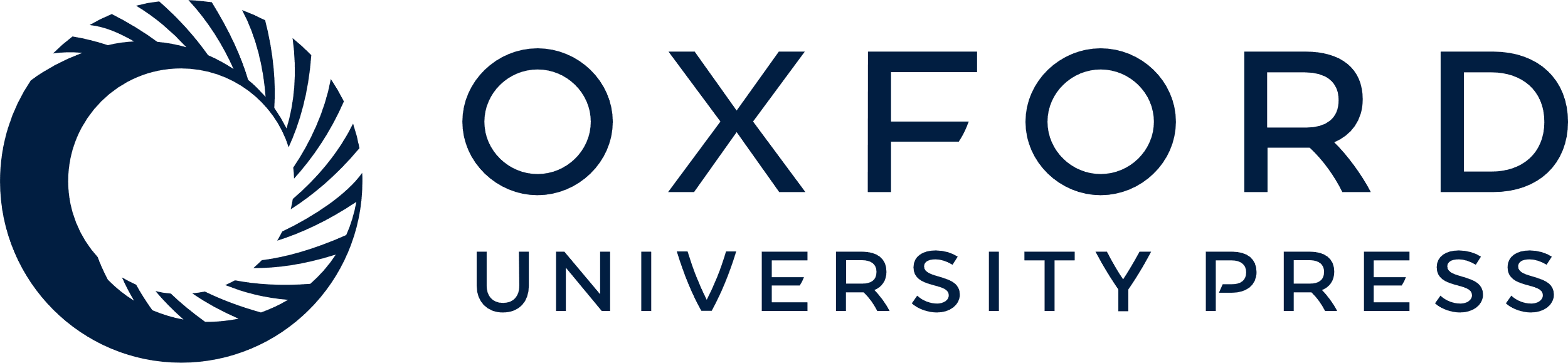 [Speaker Notes: Fig. 2. Lateral view of weevil with attached pollinarium of Cylindrocites browni gen. n., sp. n. Arrow shows viscidium. Scale = 0.8 mm.


Unless provided in the caption above, the following copyright applies to the content of this slide: © The Authors 2016. Published by Oxford University Press on behalf of Entomological Society of America. All rights reserved. For Permissions, please email: journals.permissions@oup.com]
Fig. 3. Lateral view of pollinarium of Cylindrocites browni gen. n., sp. n. attached to weevil. V = viscidium. Top ...
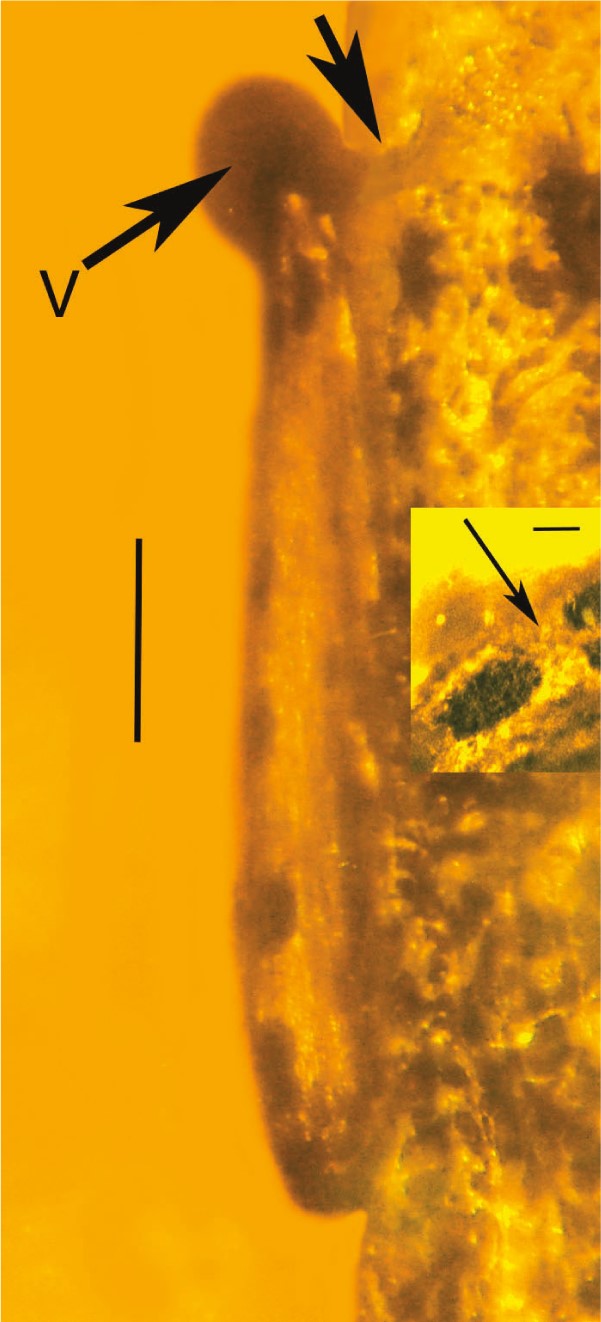 Am Entomol, Volume 62, Issue 3, Fall 2016, Pages 172–177, https://doi.org/10.1093/ae/tmw055
The content of this slide may be subject to copyright: please see the slide notes for details.
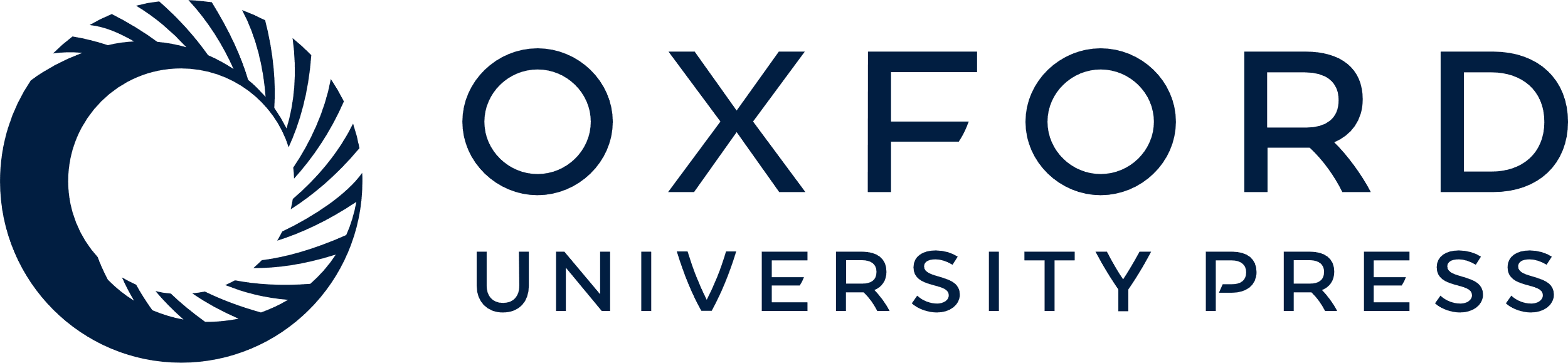 [Speaker Notes: Fig. 3. Lateral view of pollinarium of Cylindrocites browni gen. n., sp. n. attached to weevil. V = viscidium. Top arrow shows mucoid connection between viscidium and weevil. Bar = 0.4 mm. Insert shows pollen tetrads (arrow) inside pollinium. Scale = 60 μm.


Unless provided in the caption above, the following copyright applies to the content of this slide: © The Authors 2016. Published by Oxford University Press on behalf of Entomological Society of America. All rights reserved. For Permissions, please email: journals.permissions@oup.com]
Fig. 4. Mexican amber ptilodactyline beetle with attached pollinium of Annulites mexicana gen. n., sp. n. (arrow). ...
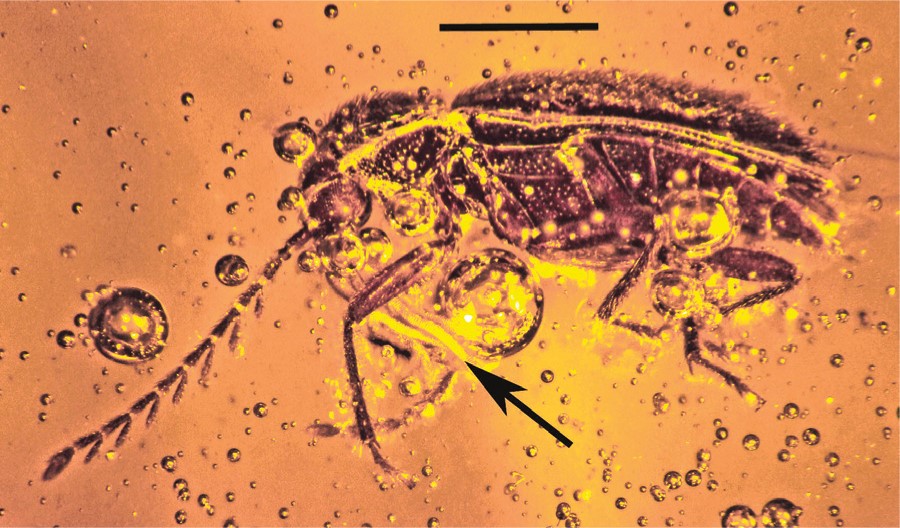 Am Entomol, Volume 62, Issue 3, Fall 2016, Pages 172–177, https://doi.org/10.1093/ae/tmw055
The content of this slide may be subject to copyright: please see the slide notes for details.
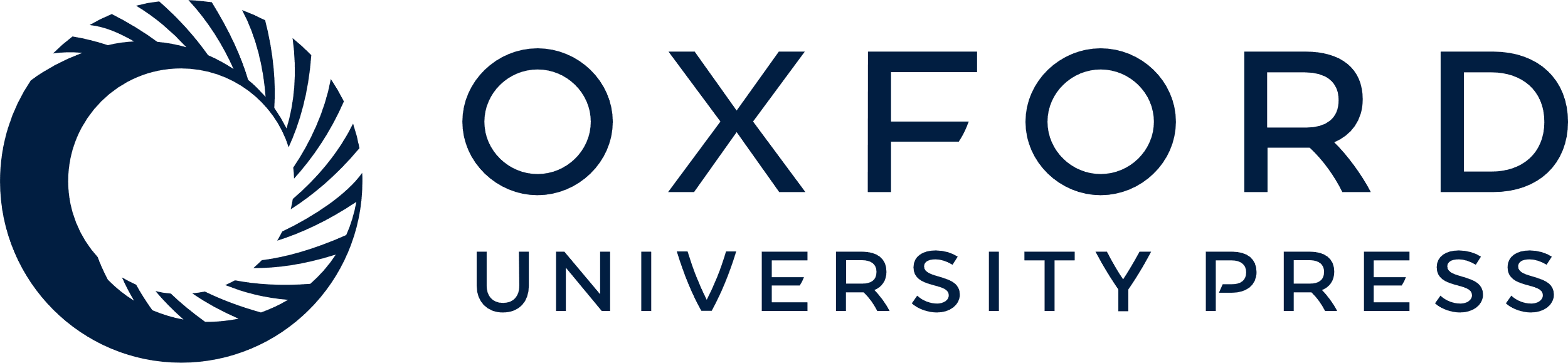 [Speaker Notes: Fig. 4. Mexican amber ptilodactyline beetle with attached pollinium of Annulites mexicana gen. n., sp. n. (arrow). Scale = 0.4 mm.


Unless provided in the caption above, the following copyright applies to the content of this slide: © The Authors 2016. Published by Oxford University Press on behalf of Entomological Society of America. All rights reserved. For Permissions, please email: journals.permissions@oup.com]
Fig. 5. Pollinium (arrow) of Annulites mexicana gen. n., sp. n. attached to the mouthparts of a ptilodactyline beetle ...
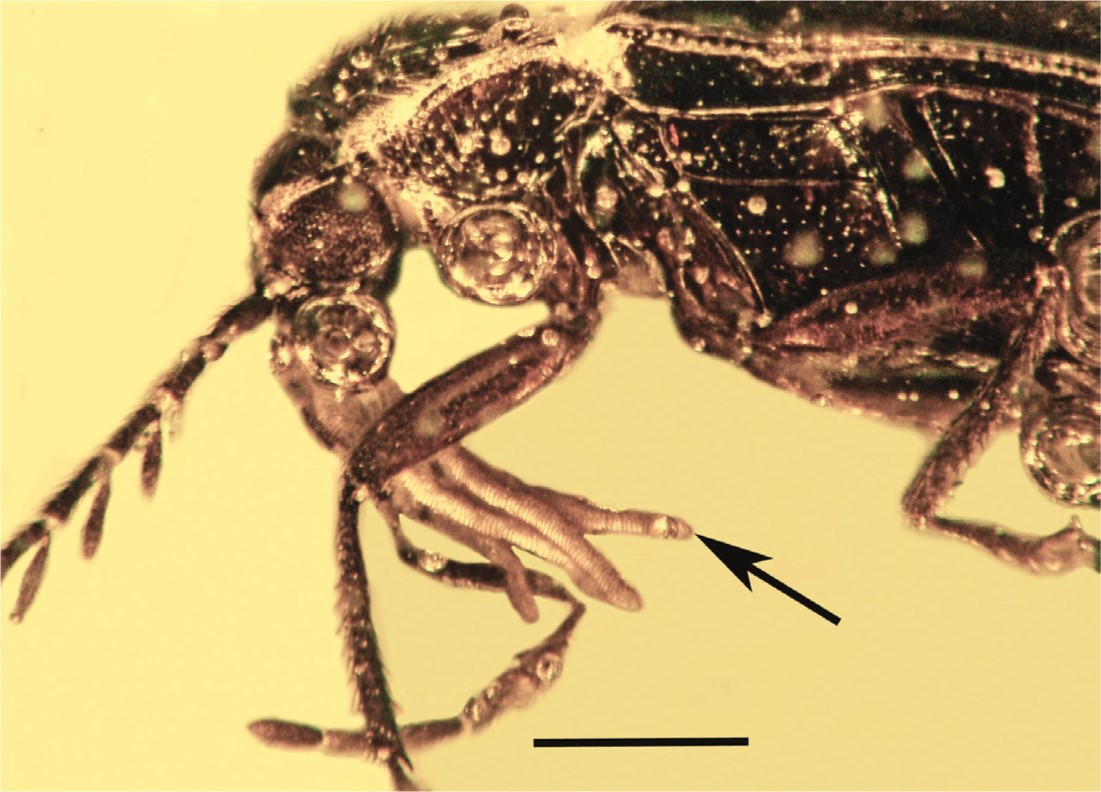 Am Entomol, Volume 62, Issue 3, Fall 2016, Pages 172–177, https://doi.org/10.1093/ae/tmw055
The content of this slide may be subject to copyright: please see the slide notes for details.
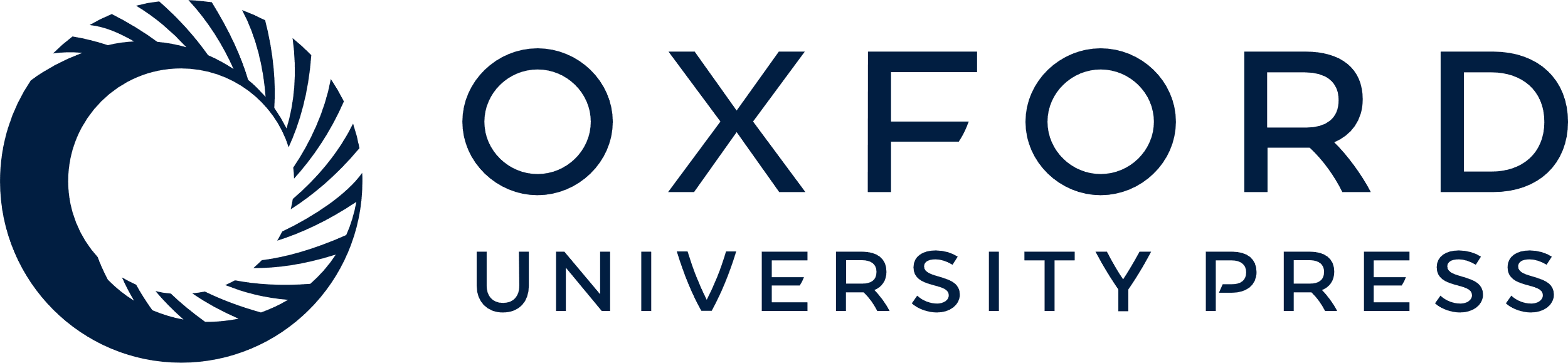 [Speaker Notes: Fig. 5. Pollinium (arrow) of Annulites mexicana gen. n., sp. n. attached to the mouthparts of a ptilodactyline beetle in Mexican amber. Scale = 0.3 mm.


Unless provided in the caption above, the following copyright applies to the content of this slide: © The Authors 2016. Published by Oxford University Press on behalf of Entomological Society of America. All rights reserved. For Permissions, please email: journals.permissions@oup.com]
Fig. 6. Detail of annulated pollinia of Annulites mexicana gen. n., sp. n. Scale = 0.9 mm. Insert shows pollen ...
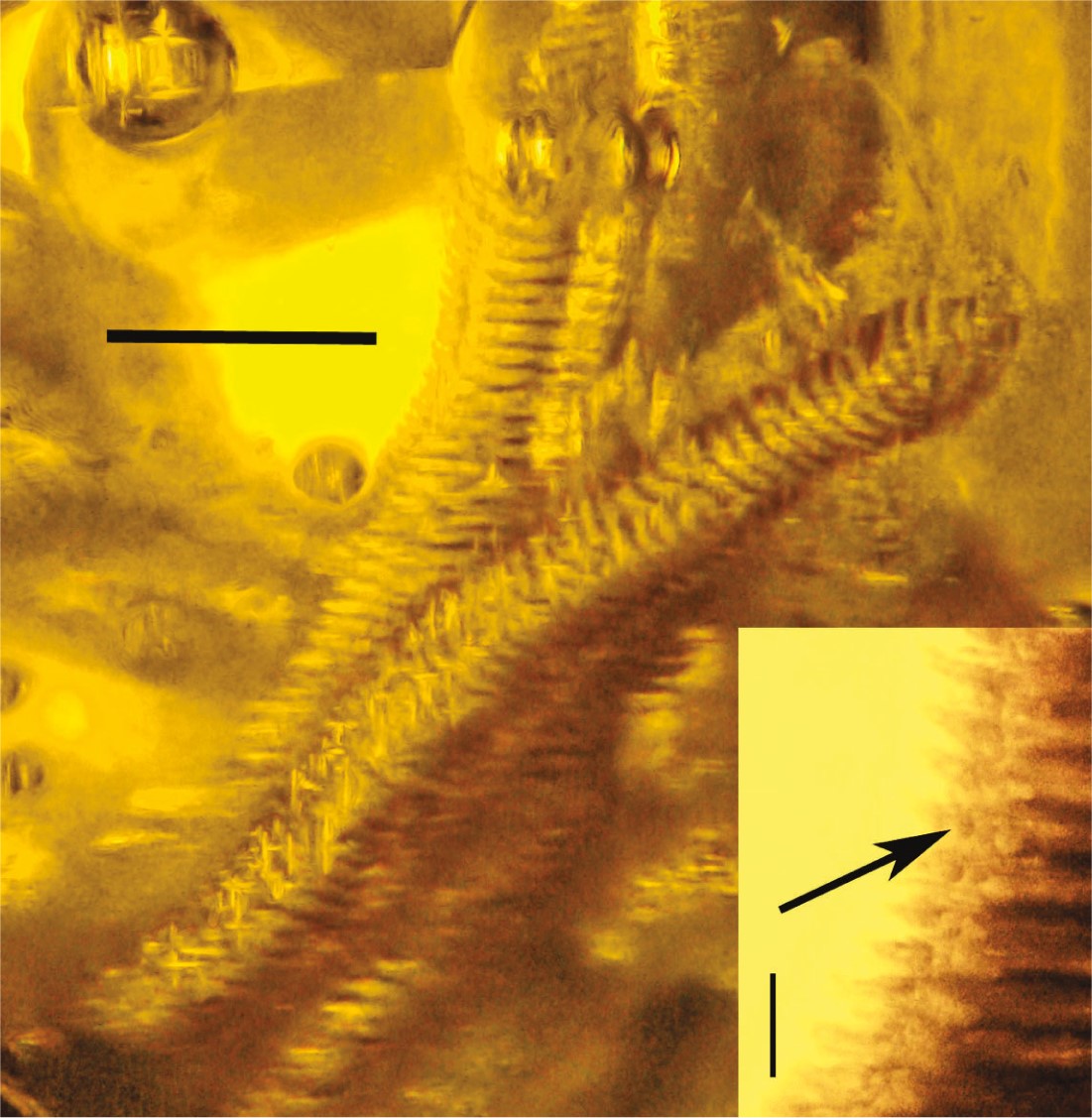 Am Entomol, Volume 62, Issue 3, Fall 2016, Pages 172–177, https://doi.org/10.1093/ae/tmw055
The content of this slide may be subject to copyright: please see the slide notes for details.
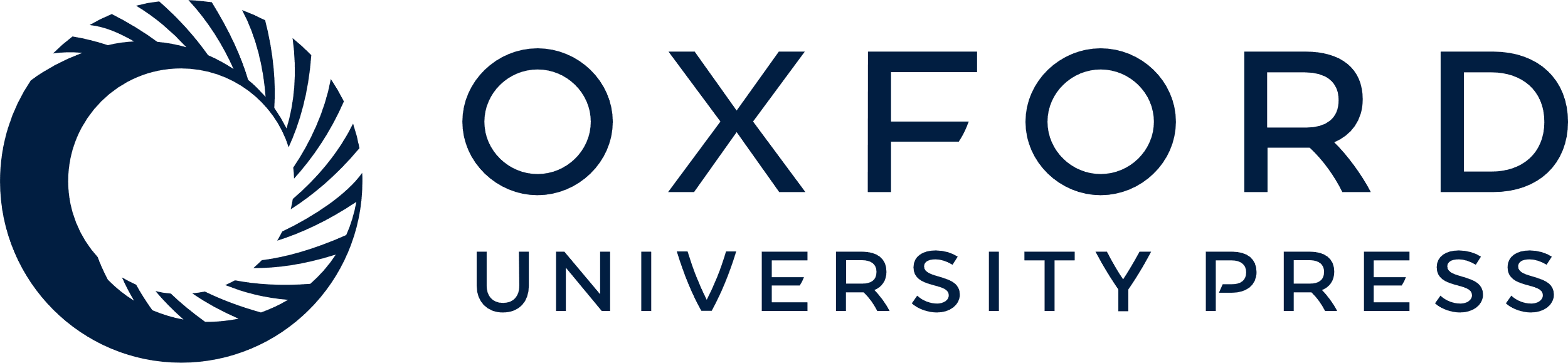 [Speaker Notes: Fig. 6. Detail of annulated pollinia of Annulites mexicana gen. n., sp. n. Scale = 0.9 mm. Insert shows pollen tetrads (arrow) between segments. Scale = 80 μm.


Unless provided in the caption above, the following copyright applies to the content of this slide: © The Authors 2016. Published by Oxford University Press on behalf of Entomological Society of America. All rights reserved. For Permissions, please email: journals.permissions@oup.com]
Fig. 7. Outlines of pollinaria of Cylindrocites browni gen. n., sp. n. (A) and Annulites mexicana gen. n., sp. n. ...
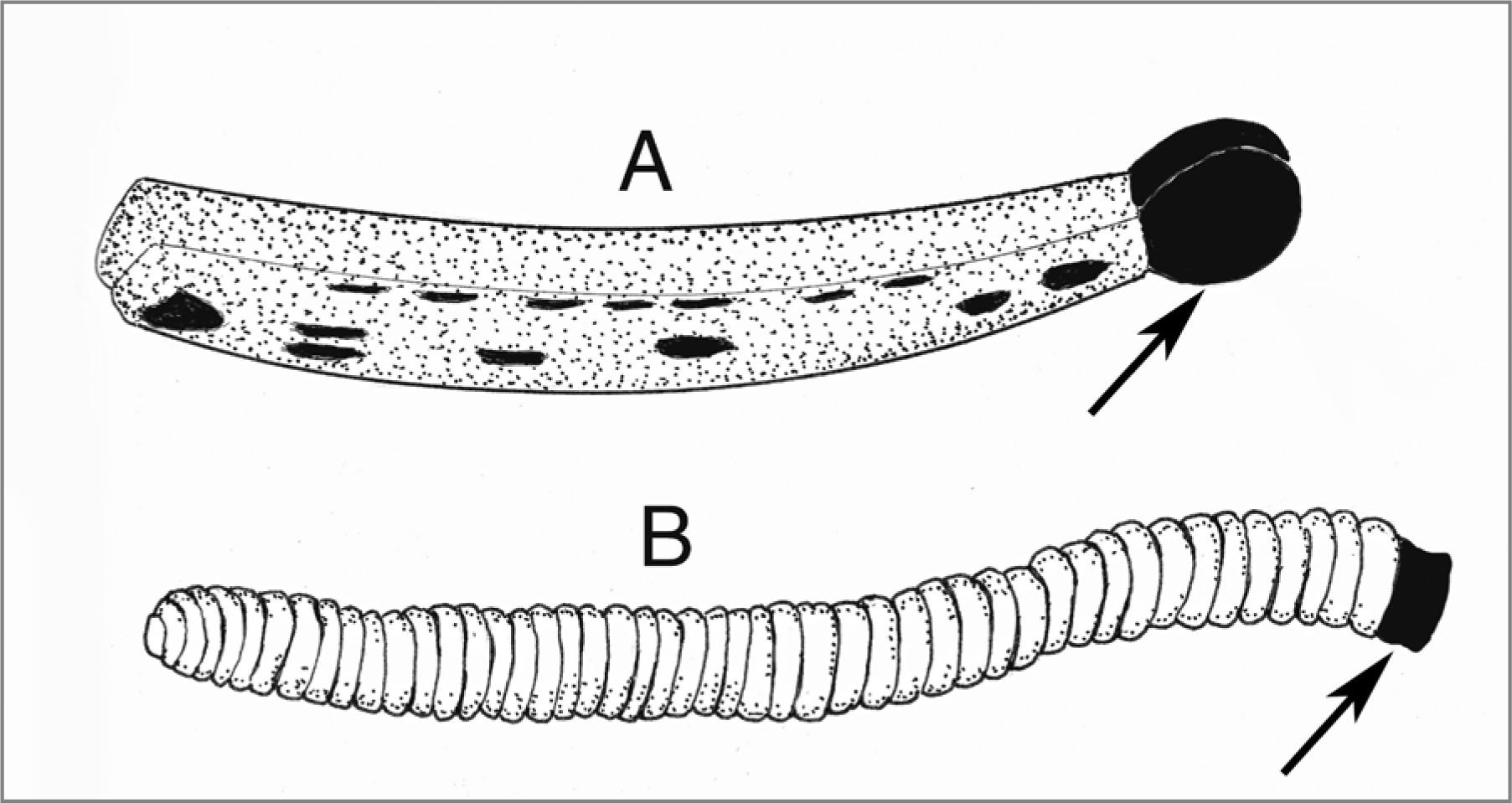 Am Entomol, Volume 62, Issue 3, Fall 2016, Pages 172–177, https://doi.org/10.1093/ae/tmw055
The content of this slide may be subject to copyright: please see the slide notes for details.
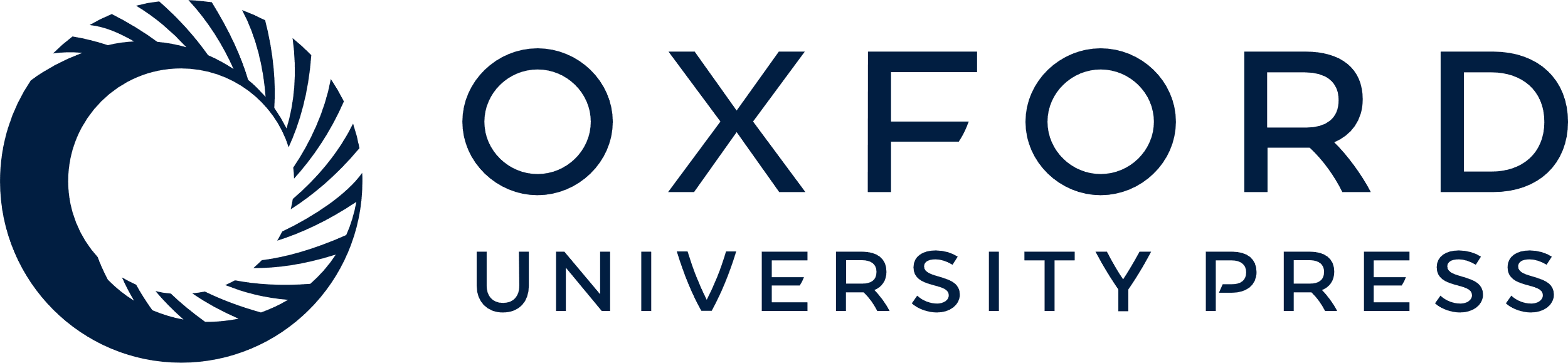 [Speaker Notes: Fig. 7. Outlines of pollinaria of Cylindrocites browni gen. n., sp. n. (A) and Annulites mexicana gen. n., sp. n. (B). Arrows show viscidia.


Unless provided in the caption above, the following copyright applies to the content of this slide: © The Authors 2016. Published by Oxford University Press on behalf of Entomological Society of America. All rights reserved. For Permissions, please email: journals.permissions@oup.com]